SARA PAGANELLI 
2019/2020
Análisis de las unidades de la información
El comment ligado (COB)
LA ESTANCIA
«La Estancia es la otra unidad de referencia junto al Enunciado, y al igual que este es una secuencia prosódica terminada. Esta se diferencia del Enunciado en que no es un modelo prosódico que sigue un programa unitario, sino que consiste en un proceso de anexión de información que sigue el fluir del pensamiento del hablante. Por tanto, la Estancia está formada por una secuencia de unidades prosódicas que no sigue un modelo informativo y que tiene un débil valor ilocutivo». 


Fuente: Nicolás Martínez Carlota , Marina Lombán Somacarrera (2018), Mini-Corpus del español para DB-IPIC, p.3
Bound Comments (Comment Ligado) COB
«Es una secuencia de Comment que no componen un Enunciado sino una Estancia (Stanza). Una Estancia se produce mediante la adjunción progresiva de unidades de Comment que coinciden con el fluir del pensamiento del hablante. La fuerza ilocutiva de los Comment Ligado (Bound Comment) es débil y homogénea y suele ser asertiva o expresiva»

Fuente: Nicolás Martínez Carlota , Marina Lombán Somacarrera, Mini-Corpus del español para DB-IPIC, p.4
Algunos ejemplos:
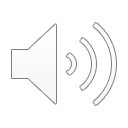 el caldo se hace /TOP con pimentón /COB el ajo refrito /COB y se echa al [/1] al puchero /COB a la cazuela/COB donde sea //COM [efamdl02-8] 

Pues ya estará /COB  que ya lo podrá hacer/COB derechos de autor no tendrán/SCA  esto/COM  [efamcv01d]

pues nueve &a /COB pues no sé /PAR ocho años /COB  siete años/COM? [efamcv01a]
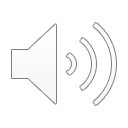 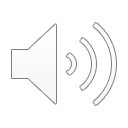 COB: POSICIÓN EN LA ESTANCIA
El COB aparece en posición intermedia en la mayoría absoluta de los casos. Esto pasa probablemente porque el COB tiene un valor ilocutivo débil. En posición final es raro. Quizá sea porque el final del enunciado coincide con la posición en la que la fuerza ilocutiva se realiza más. ( de hecho el COM aparece por la mayoría de los casos al final del enunciado: de 4946 casos totales el 89% está en posición final).
Datos del COB en IPIC: estancias familiares y públicas
Resultados
Los datos indican que el COB aparece tanto en estancias familiares como el las públicas. Las estancias familiares superan las estancias pública solo del 3%. Esto significa que el COB, siendo una unidad de comment con valor ilocutivo débil, es muy frecuente en el ámbito de un cualquier tipo de  discurso donde no se destaca una  intención comunicativa  relevante.
Resultados
La mayoría de los COB los encontramos en los monólogos familiares. De hecho, los monólogos son discursos que siguen el fluir de los pensamientos del hablante, de manera libre y espontáneo. Además, son discursos muy largos por parte del mismo hablante y por eso es fácil recorrer a la improvisación. De hecho, el monólogo puede ser el ámbito favorito de los COB. 
Encontramos el 22 % de los COB en los diálogos públicos. Junto con el monólogo, el diálogo parece ser el ámbito favorito por el COB. Aunque el intercambio es más rápido es fácil recurrir a la improvisación.
Cómo está formada la estancia?
COB / COB                         239                              O SEA               46%
COB / COB / COB              84                                O SEA               16%
COB / COB / COB / COB   30                                O SEA                5%

En general podemos observar que la estancia, en el 67% de los casos, está formada por una cadena de dos o más unidades de comment. Y esta coincide con el fluir del pensamiento del hablante. En este caso estamos en el ámbito de la improvisación. En definitiva, se trata de una simple yuxtaposición de comment que no tienen una estructura o modelo informativo.
El COB se puede relacionar también con el COM?
COB / COM:       321 CASOS 

Si, sin embargo es en el COM donde se realiza la fuerza ilocutiva del enunciado y se sigue un modelo informativo, mientras que en el COB estamos en el ámbito de la improvisación y la fuerza ilocutiva es débil.
Otras unidades relacionadas con el COB
SCA / COB          144            27%              

TOP/ COB           108            20% 

IMP/ COB             12               2%
EL SCA aparece como otra unidad relacionada con el COB junto con el TOP. 
En el caso del SCA esto puede pasar porque esa es una unidad que no tiene función informativa en si misma y cuyo valor ilocutivo es el de la unidad informativa de la que hace parte, en este caso el COB. El SCA coincide con un break por parte del hablante. Y eso sugiere también un momento en el que el hablante puede pensar ya que estamos en el ámbito del lenguaje improvisado.
Otras unidades relacionadas con el COB
También el TOP se relaciona con el COB en bien 108 casos. 
Es gracias al TOP que podemos entender la información del COB, sin necesidad de contexto. 
Como en este ejemplo: 

habitaciones/ TOP de cinco/ COB  o de cuatro /COB  y de cinco /COM (efamcv02a)
Otras unidades relacionadas con el COB
COB / PAR 63 CASOS 12%
PAR / COB 44 CASOS 8%

Por otro lado, encontramos el PAR que es un inciso relacionado con el contenido del enunciado que se refiere a lo dicho anterior o sucesivamente.
 Su posición natural es intermedia y no es necesario informativamente (si se quita no cambia nada).
EL COB SE RELACIONA CON UNIDADES INFORMATIVAS DIALÓGICAS?
NO, o al menos es muy raro. 
Este tipo de unidades no son necesarias para completar el contenido semántico del enunciado porque no aportan informaciones: solo ayudan el diálogo.

Esto pasa porque en la estancia el discurso no está planeado previamente sino está improvisado. Por esto el discurso puede resultar un poco desconectado.
El COB Y LOS VERBOS:
Si buscamos en Db-ipic el COB en los verbos uniendo todas las etiquetas que terminan en “fin” como: Vlfin, Vclfin, Vefin, Vhfin, Vmfin e Vsfin, podemos ver que el resultado final es de 427 casos, precisamente 1 caso en los verbos con clítico (Vclfin), 11 casos en los verbos modales (Vmfin), 45 en los verbos con estar (Vefin), 48 casos con el verbo haber (Vhfin), 98 con el verbo ser (Vsfin) y 277 casos en Vlfin.
Resultados
Si los comparamos con los adjetivos que tienen 152  resultados y los nombres comunes que tienen 277 resultados, podemos ver que el COB  aparece en la mayoría con verbos. Esto se puede explicar porque el COB representa el núcleo la información de LA ESTANCIA. De hecho,  se encuentra en el sintagma verbal el núcleo de la información ya que son los verbos que describen eventos, estados de ánimo o características.
Conclusiones
El objetivo de mi trabajo ha sido comprender y describir las funciones del COB a través de búsquedas en DB-IPIC. En primer lugar, he investigado sobre el uso del COB en el lenguaje oral. Después, he buscado otras unidades que pueden relacionarse con el COB como el PAR, el TOP y el SCA. Además, he encontrado unos datos para comparar el contexto (público y familiar) con las conversaciones, los monólogos y los diálogos. Al final, he investigado sobre que clase de palabras componen un COB y he visto que aparece mayormente con verbos.
La importancia del análisis del habla para la enseñanza
Por qué la lengua hablada es importante para aprender una lengua? 

Escuchar conversaciones reales de hablantes nativos sensibiliza el oído a la lengua;
interioriza los modelos melódicos, el ritmo y la pronunciación de la lengua; 

Ayuda el estudiante a adquirir seguridad en el habla: mayor fluidez y vocabulario;

reconocer y aprender las expresiones idiomática;

permite observar los recursos prosódicos (entonación, acento, pausas, ritmo, intensidad y velocidad) que son rasgos de cada lengua;
El lenguaje del COB: una propuesta didáctica
Ahora, voy a presentar algunos ejercicios didácticos sobre el lenguaje típico del COB que es un lenguaje improvisado con frases desconectadas, sin conectores discursivos.
Ejercicio 1: escucha el texto y enfócate en el tono de la voz. Intenta adivinar cuando el hablante esta improvisando.
*CAR: perfecto // ya si [//] ya que estamos / ¿ si me haces la receta del
*LOG: la paella //
*CAR:/ [//] de la paella ? pues casi que sí //
*LOG: bueno / pues vamos a ver / la paella mixta yyy / consiste en un arroz / que lleva /
&eh pescado / y carne // la carne que yo le pongo normalmente suele ser pollo / y &eh cerdo /
lomo de cerdo / cerdo partido / vamos / un poco de cerdo partido en trocitos // las cantidades
claro yo en mi casa es un exageración / porque hago paella como para dieciséis / entonces
pongo un pollo entero / que previamente / partido ya en trozos / lo hiervo un poco / para que
luego no quede duro / porque si no con &el / se chupa mucho líquido de la paella / y además
queda más duro que el arroz / y ese agua de haberlo cocido la reservo / para echársela al arroz
// bueno / entonces / los ingredientes pues puede ser / pollo / &eh carne de cerdo partida en
trocitos / &eh pues por ejemplo de [/] de pescado le &pued le pongo calamar /
*CAR: &mm //
Ejercicio 2: con tu compañero intenta hacer un dialogo donde explicas come se cocina un plato típico italiano. Concéntrate en el tono de la vox para simular un discurso improvisado.
Ejercicio 3: mira en el texto de anterior y elige entre las siguientes afirmaciones las que te parecen verdadera Ⓥ o falsa Ⓕ.
1)El texto parece un monólogo de LOG. Ⓥ Ⓕ 
2) LOG emplea un vocabulario muy formal. Ⓥ Ⓕ
3) CAR escucha atentamente LOG. Ⓥ Ⓕ 
4) LOG habla de forma bien organizada Ⓥ Ⓕ 
5) LOG presta mucha atención a la forma de expresión, no solo al contenido. Ⓥ Ⓕ 
6) CAR muestra su interés por lo que dice LOG. Ⓥ Ⓕ 
7) LOG se toma su tiempo para buscar la palabra o expresión adecuada. Ⓥ Ⓕ
Soluciones ejercicio 3:
1 V 
2 F
3 V
4F
5F
6 V
7F
BIBLIOGRAFÍA Y WEBGRAFIA
Nicolás Martínez y María Isabel Hernández Toribio, Del oído al habla, Ediciones OCTAEDRO, Barcelona (2015)  

Nicolás Martínez, Marina Lombán Somacarrera, Mini-Corpus del español para DB-IPIC, Università degli Studi di Firenze y Universidad Complutense de Madrid en CHIMERA. Romance Corpora and Linguistic Studies 5.2 (2018)


https://cvc.cervantes.es/ensenanza/biblioteca_ele/diccio_ele/diccionario/marcadoresdiscurso.htm
Lablita, http://lablita.it/app/dbipic/index.php?corpus=
Cordial, http://lablita.it/app/cordial/corpus.php